Figure 7.  Response of cells in the lower intermediate zone (LIZ) at E16, cortical plate (CP) cells at E16 and layer V ...
Cereb Cortex, Volume 13, Issue 9, September 2003, Pages 932–942, https://doi.org/10.1093/cercor/13.9.932
The content of this slide may be subject to copyright: please see the slide notes for details.
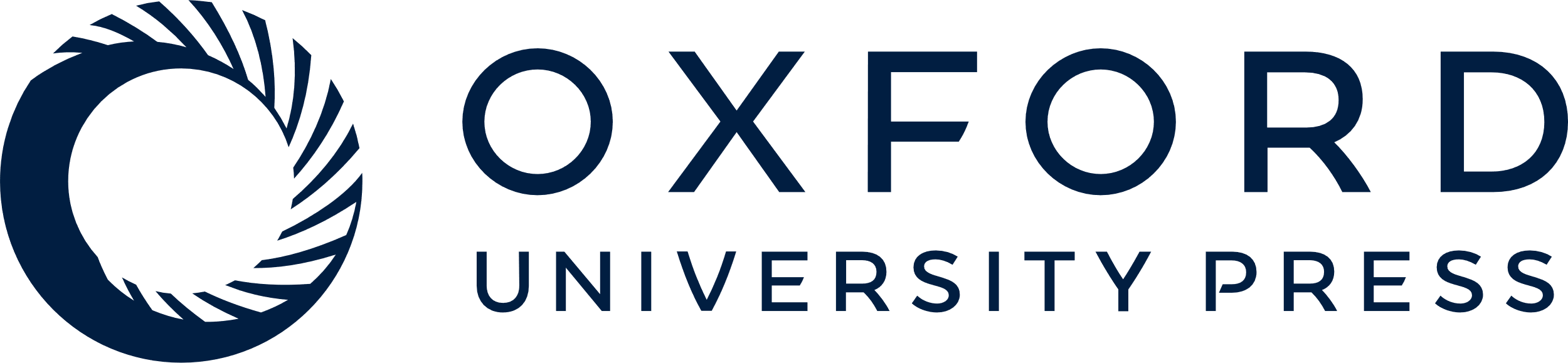 [Speaker Notes: Figure 7.  Response of cells in the lower intermediate zone (LIZ) at E16, cortical plate (CP) cells at E16 and layer V pyramidal cells at P14 to baclofen and CGP52432. (A). Morphological identification of recorded neurons. The cells were filled with biocytin during recording and their morphology revealed by Cy2-conjugated streptavidin. The examples show: a tangentially migratory neuron in the lower intermediate zone (LIZ) at E16 (i), a cortical plate (CP) cell at E16 (ii) and a layer V pyramidal neuron at P14 (iii). (i) Note the tangential disposition along the LIZ of the migratory cell. The long leading process is a well described characteristic of this type of neurons. (ii) Note also the long axon of the CP filled cell along the IZ. (B). Examples of responses of representative neurons to depolarizing and hyperpolarizing current steps. (i). Tangential migratory neurons failed to show action potentials. (ii). In contrast, in most CP cells a single broad action potential was elicited by depolarizing current pulses whereas all P14 pyramidal cells exhibited repetitive over-shooting action potentials (iii). (C). Effect of 300 μM baclofen on input resistance (upper panel) and membrane potential (lower panel) in tangentially migratory neurons (i, mean of n = 7 cells), cortical plate cells (ii, n = 2) and P14 pyramidal cells (iii, n = 4). The input resistance was estimated from the voltage response to small hyperpolarizing current pulses. The membrane potential was sampled twice for each estimate of input resistance. The start of drug application is indicated with a vertical dotted line. (D). Effect of 5 μM CGP52432 on input resistance (upper panel) and membrane potential (lower panel) in tangential migratory neurons (i, mean of n = 12 cells) and cortical plate cells (ii, n = 12). The start of drug application is indicated with a vertical dotted line. (E). Summary of response to CGP52432 in tangential migratory neurons and CP cells. Individual experiments are shown with open circles. The average is shown by a horizontal line with error bars representing the SEM. Scale bars: Ai–Aii, 20 μm; Aiii, 100 μm.


Unless provided in the caption above, the following copyright applies to the content of this slide: © Oxford University Press]